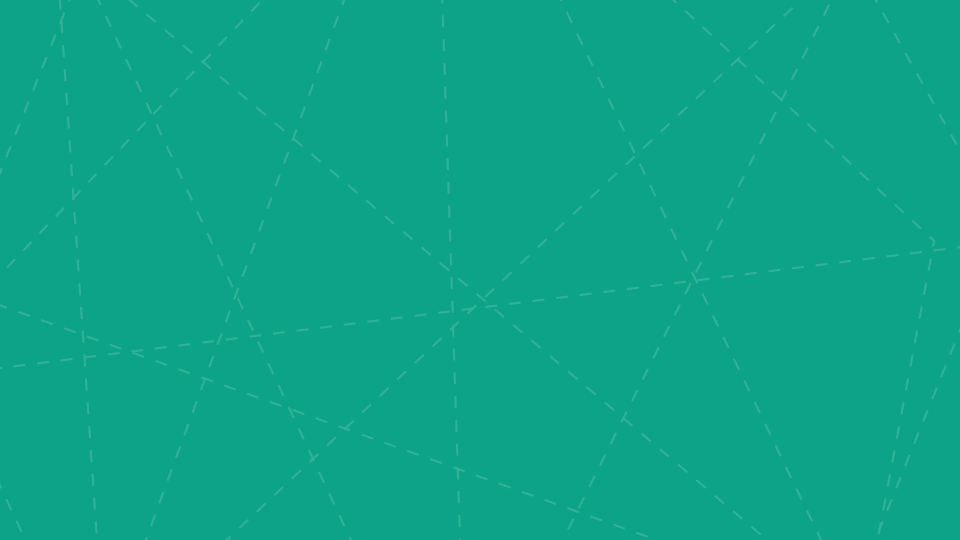 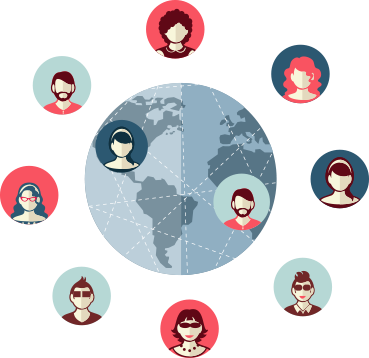 Заключение. Человек в современном мире
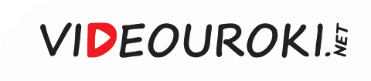 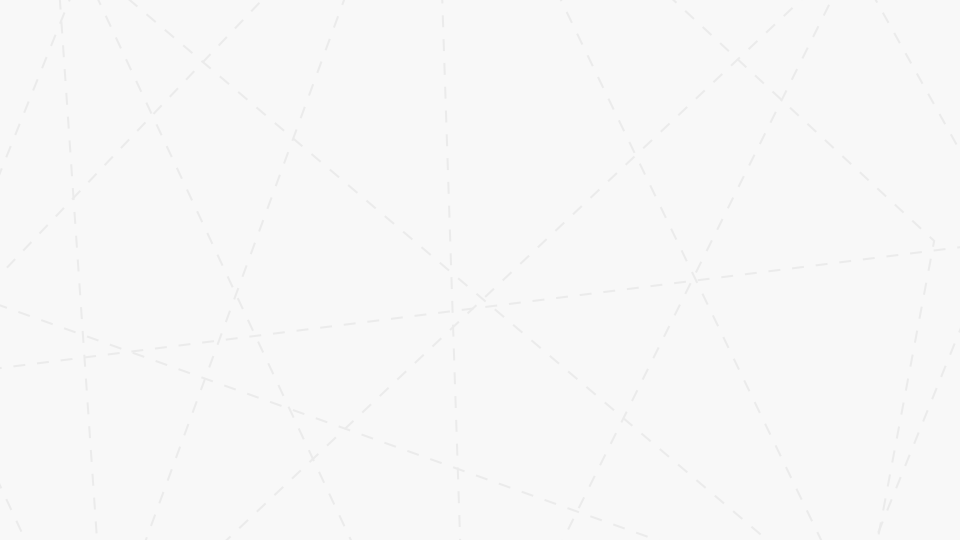 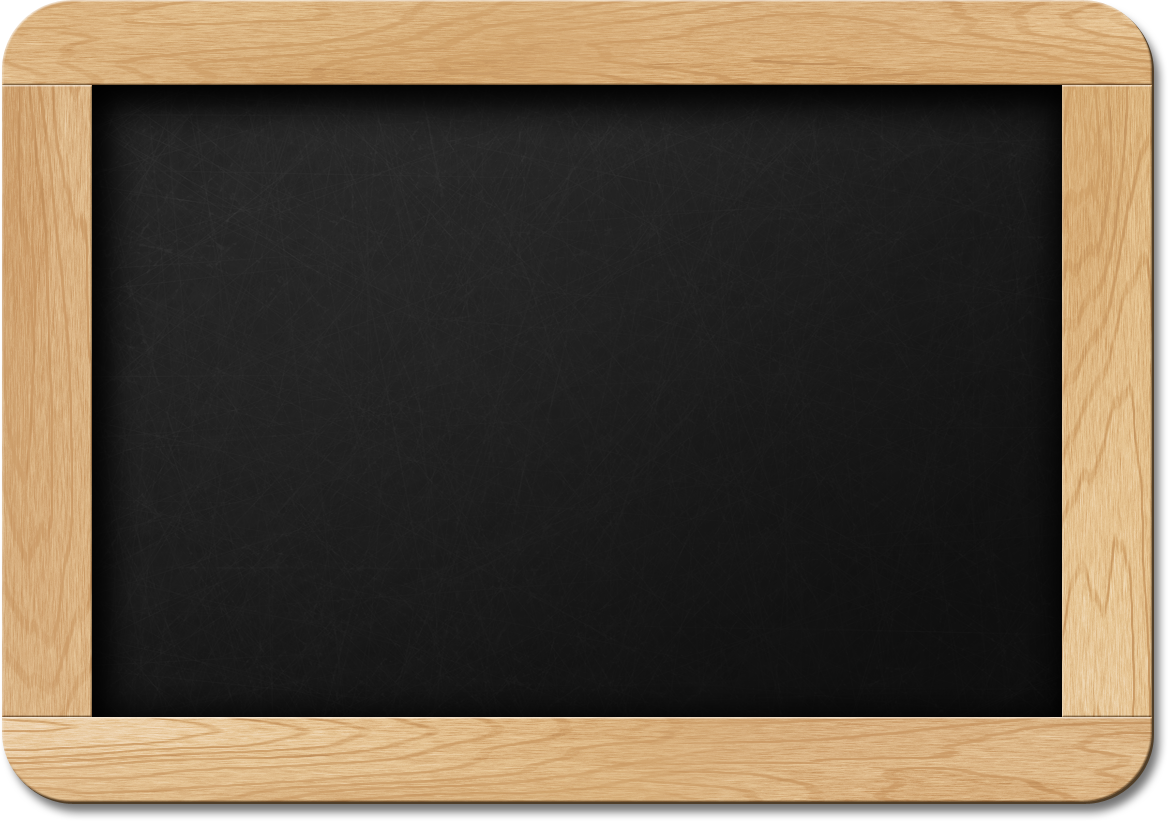 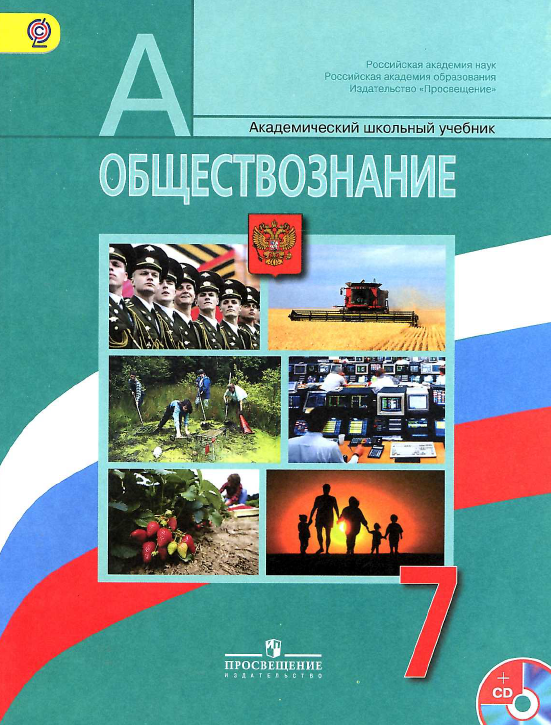 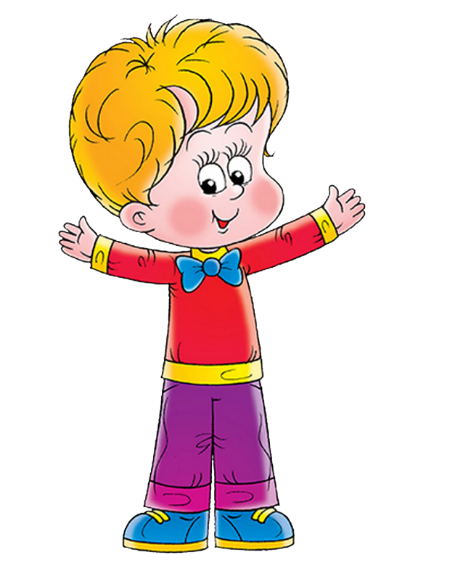 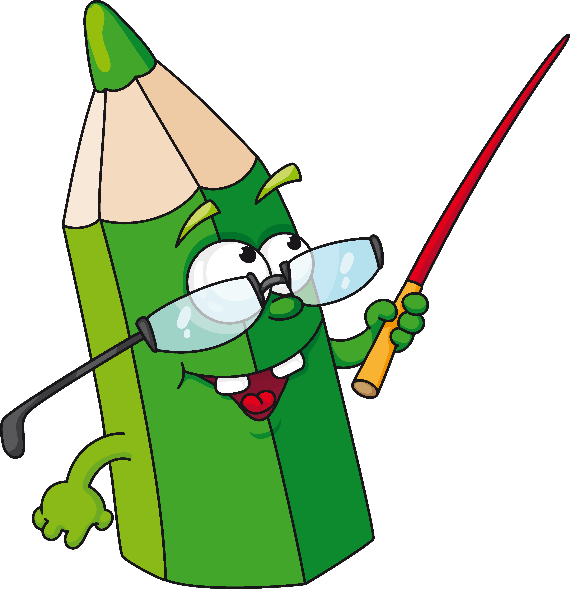 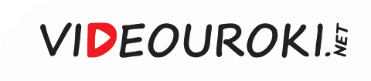 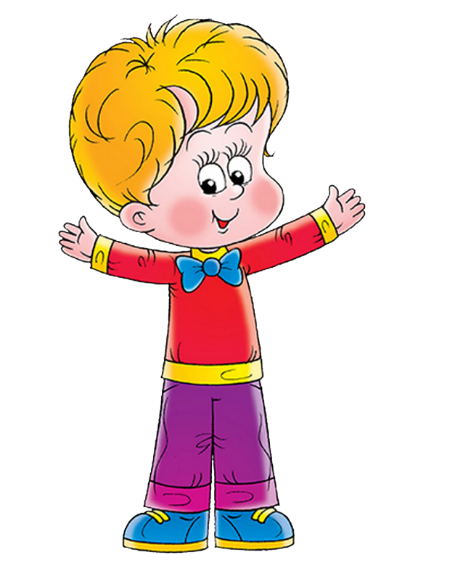 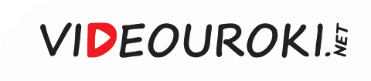 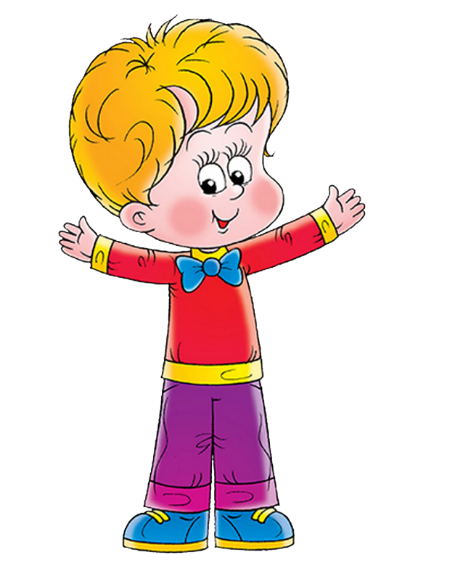 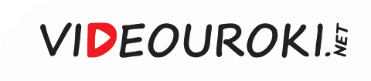 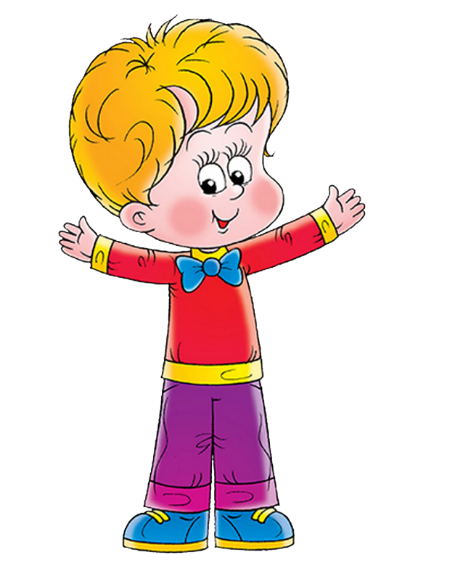 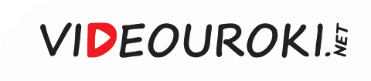 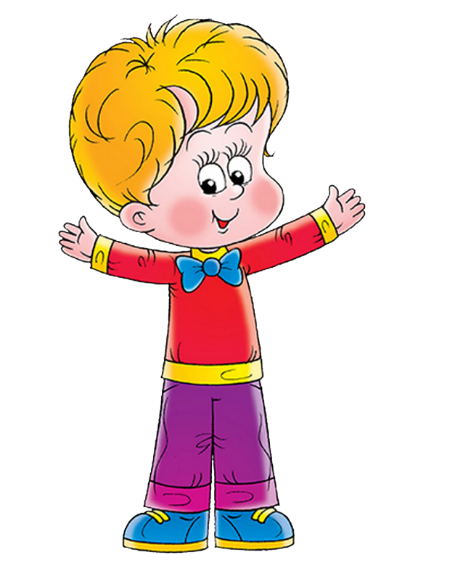 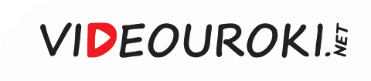 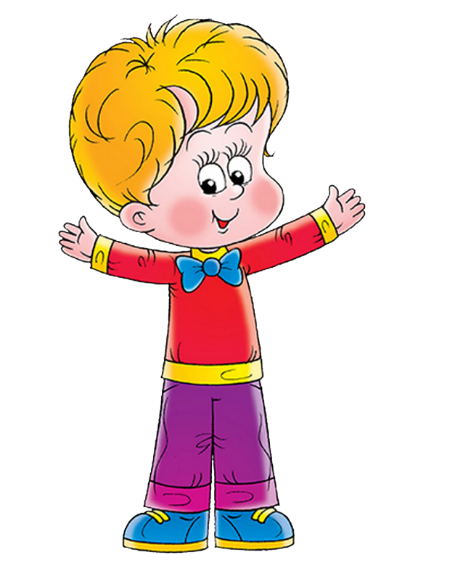 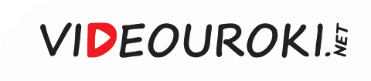 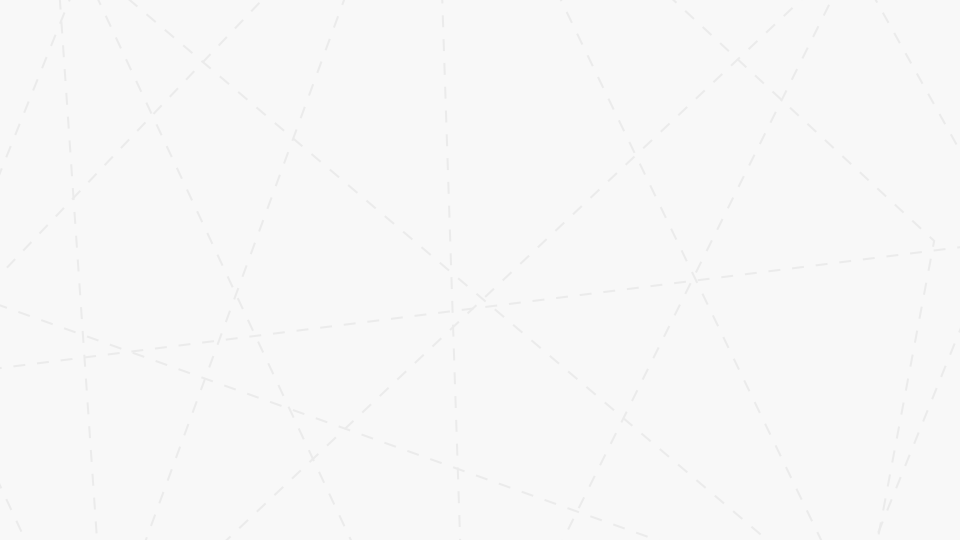 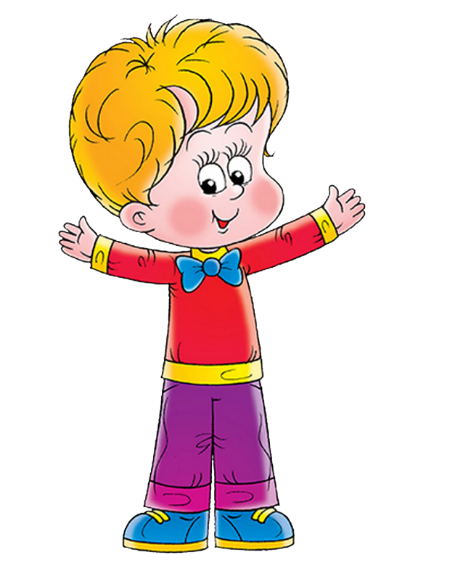 Регулирует поведение человека                       в обществе
Формирует личность
Является ориентиром для самосовер-шенствования человека
Роль морали               в жизни общества
Обеспечивает сплочённость общества                 в различных обстоятельствах
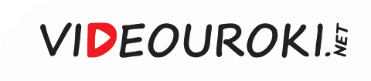 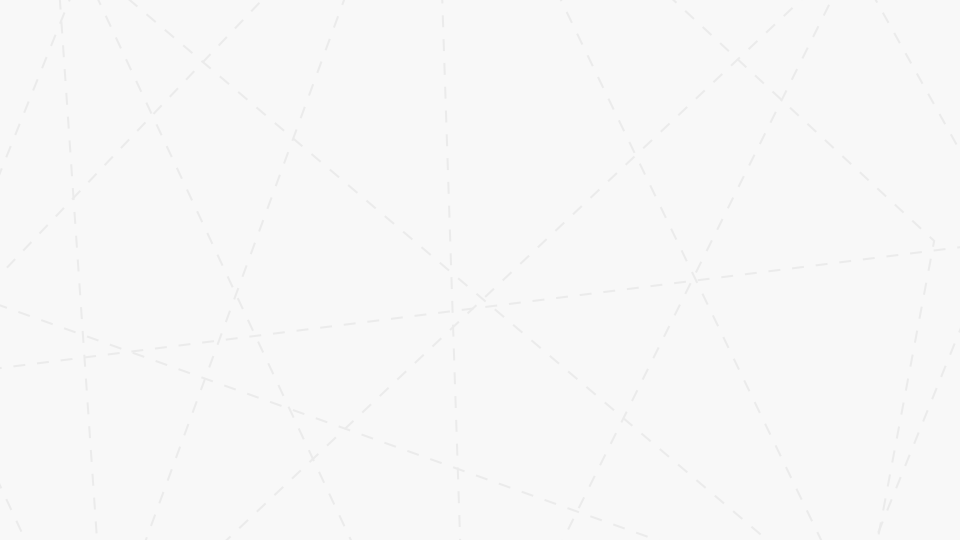 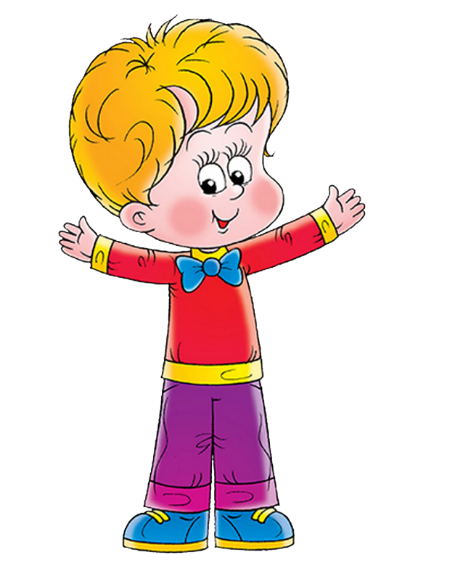 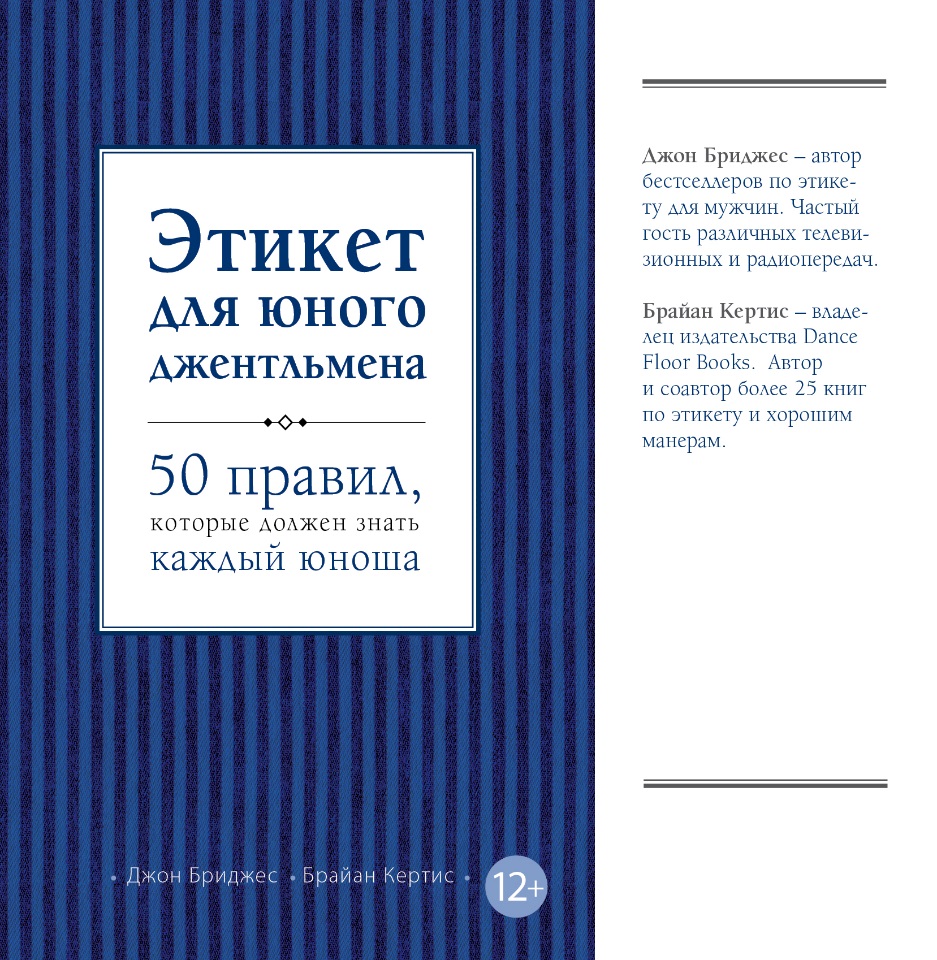 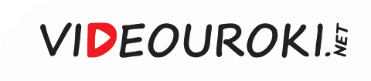 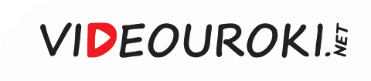 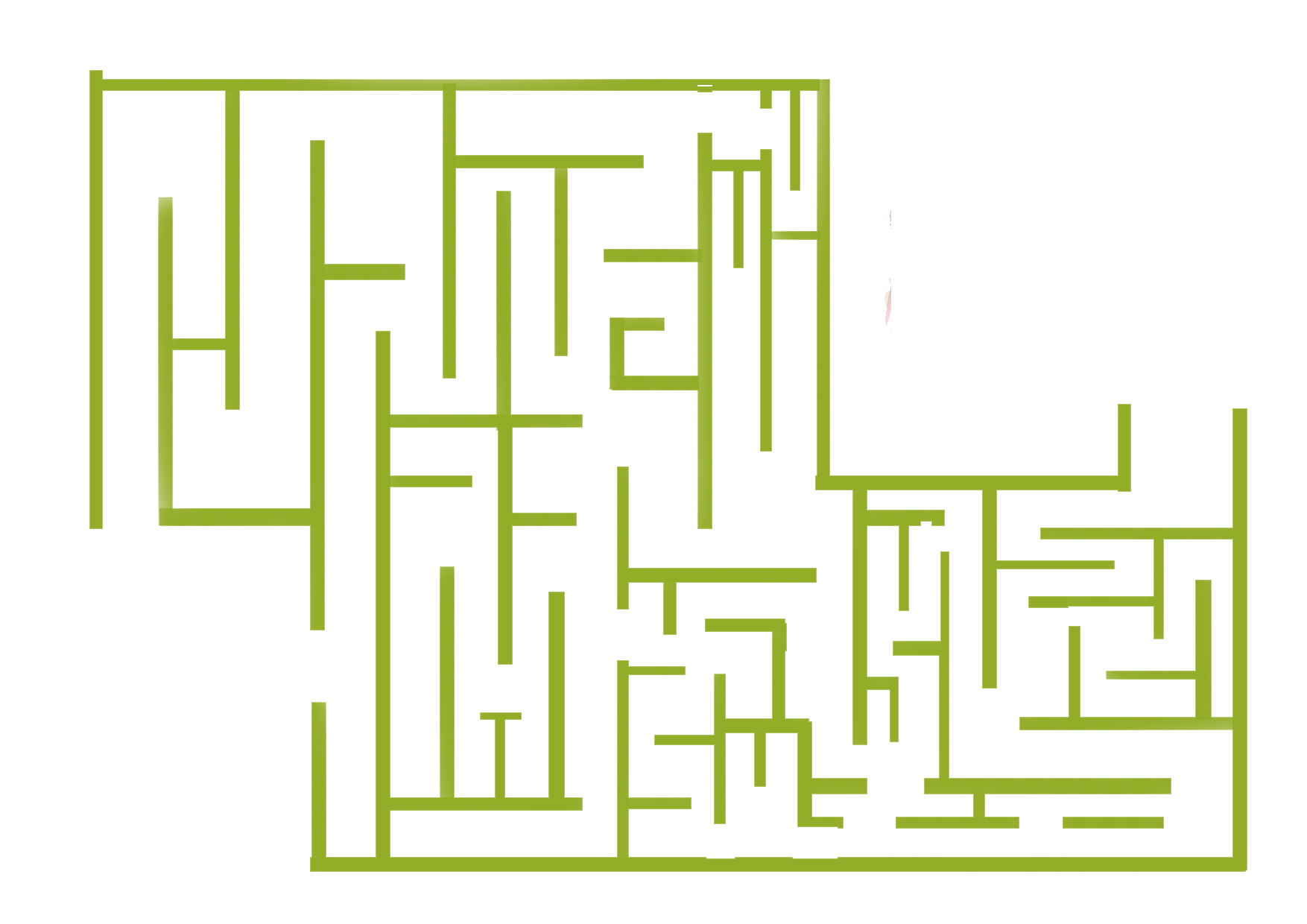 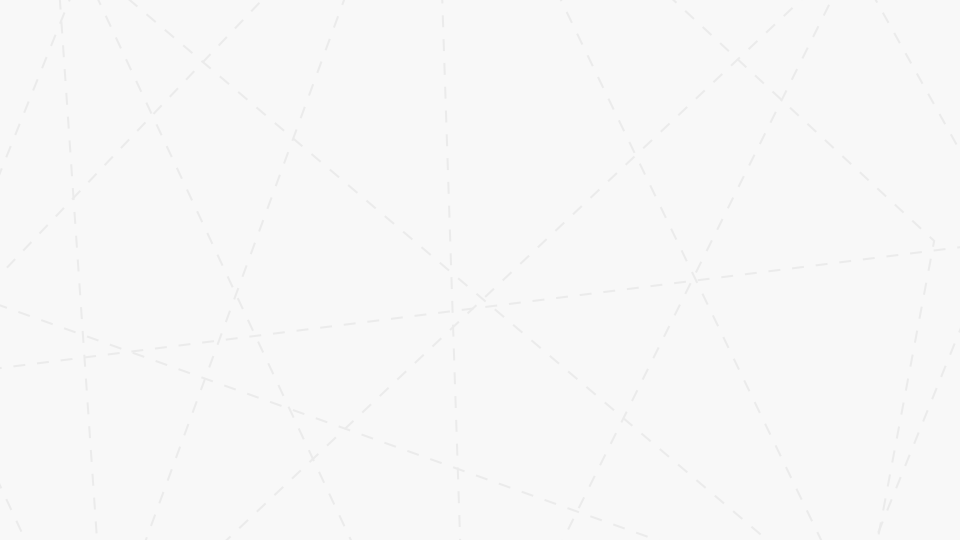 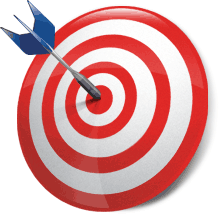 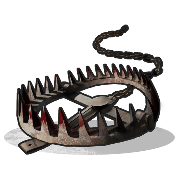 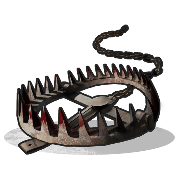 лень
откладывать срок
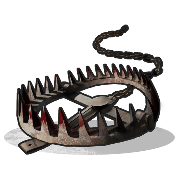 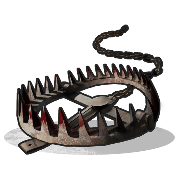 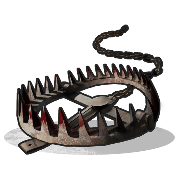 бездействие
апатия
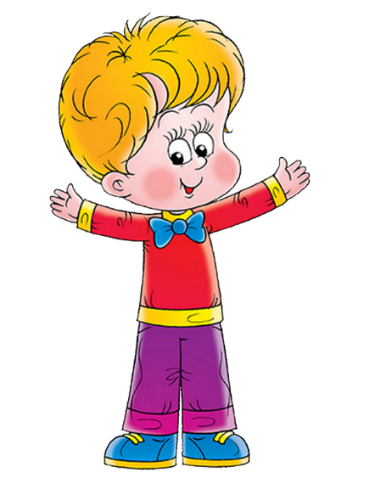 нерадивость
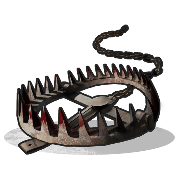 отсутствие желания
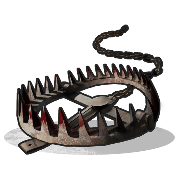 безответственность
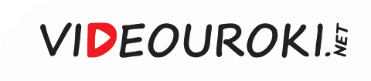 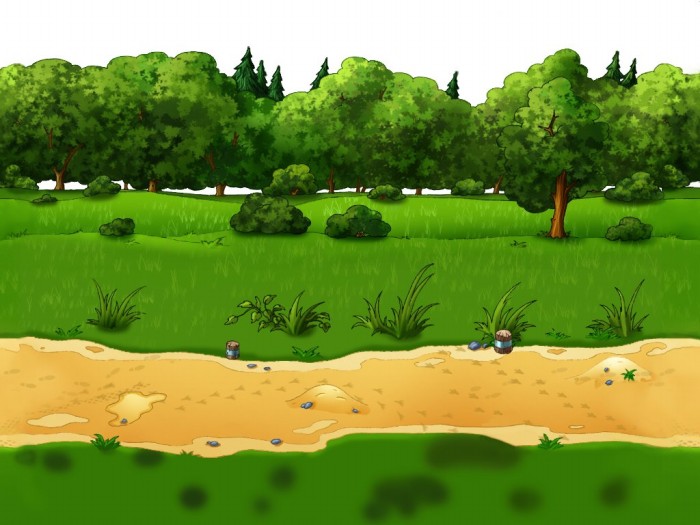 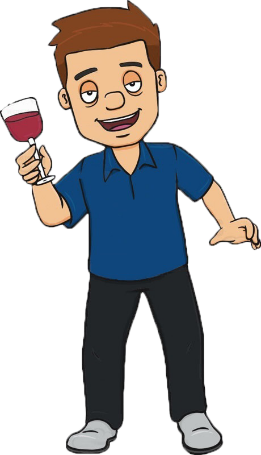 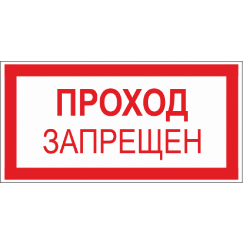 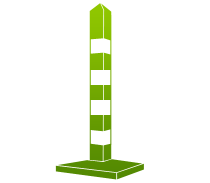 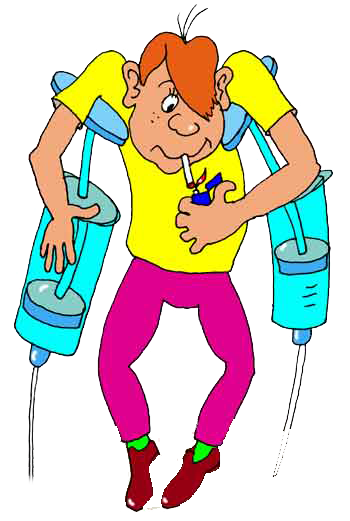 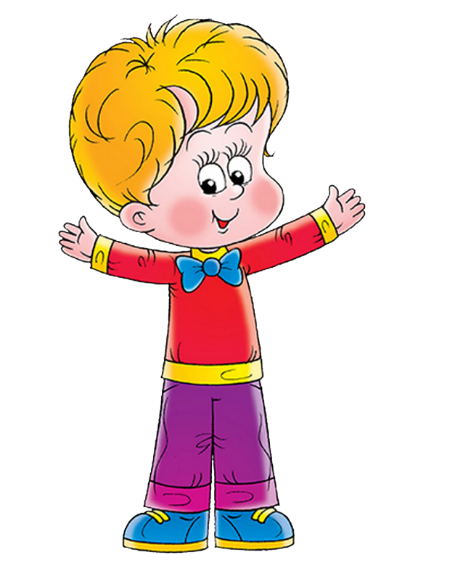 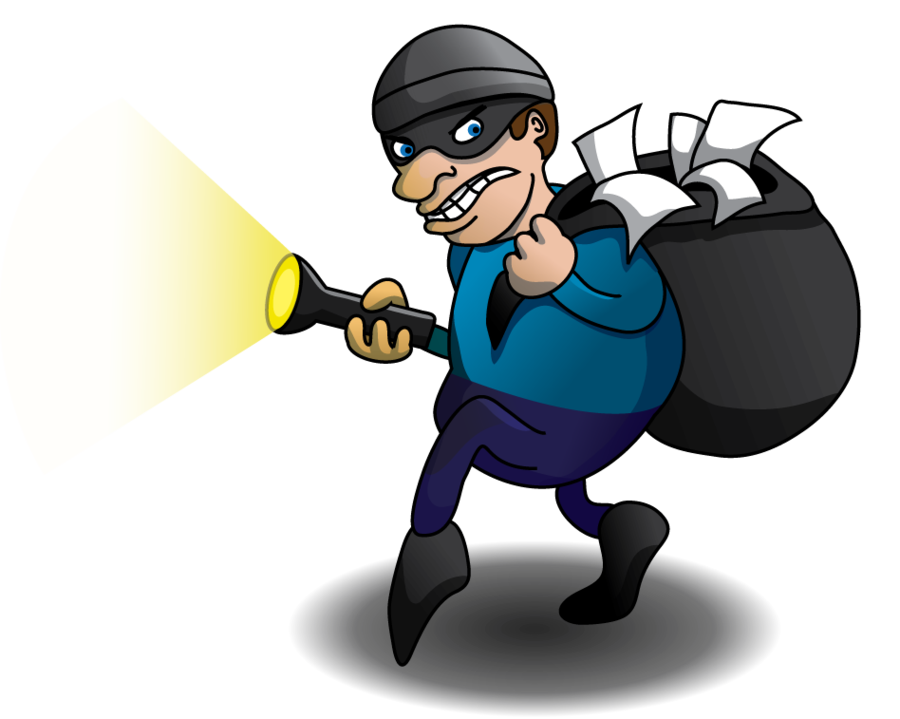 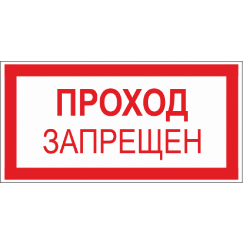 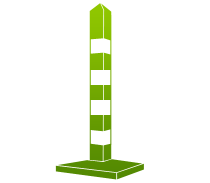 ДИСЦИПЛИНА
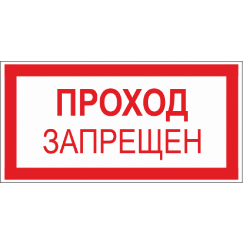 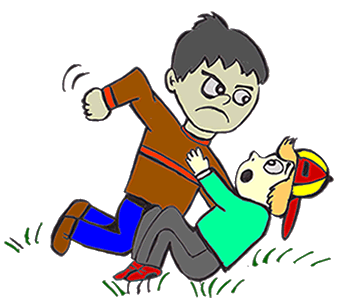 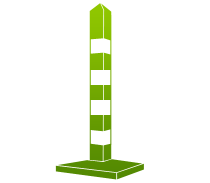 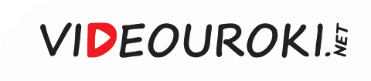 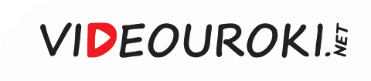 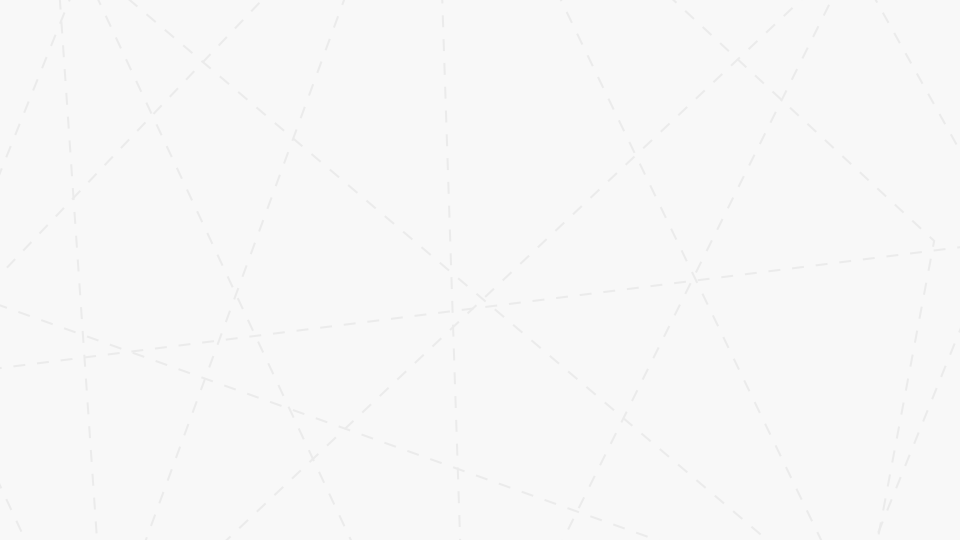 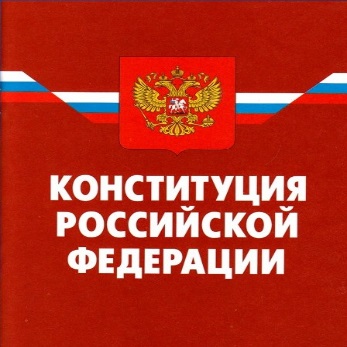 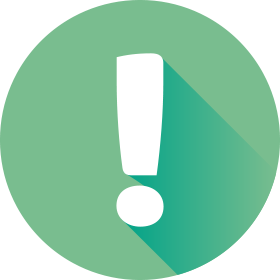 Статья 15
Органы государственной власти, органы местного самоуправления, должностные лица, граждане и их объединения обязаны соблюдать Конституцию Российской Федерации и законы.
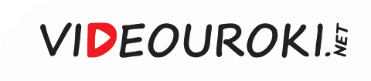 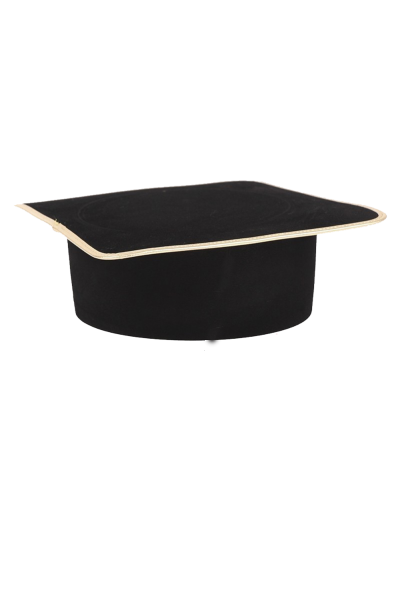 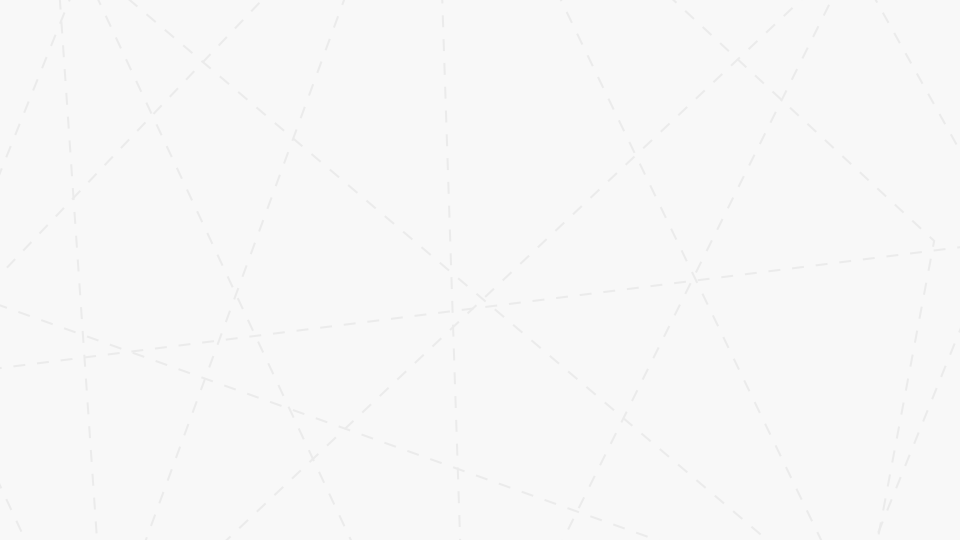 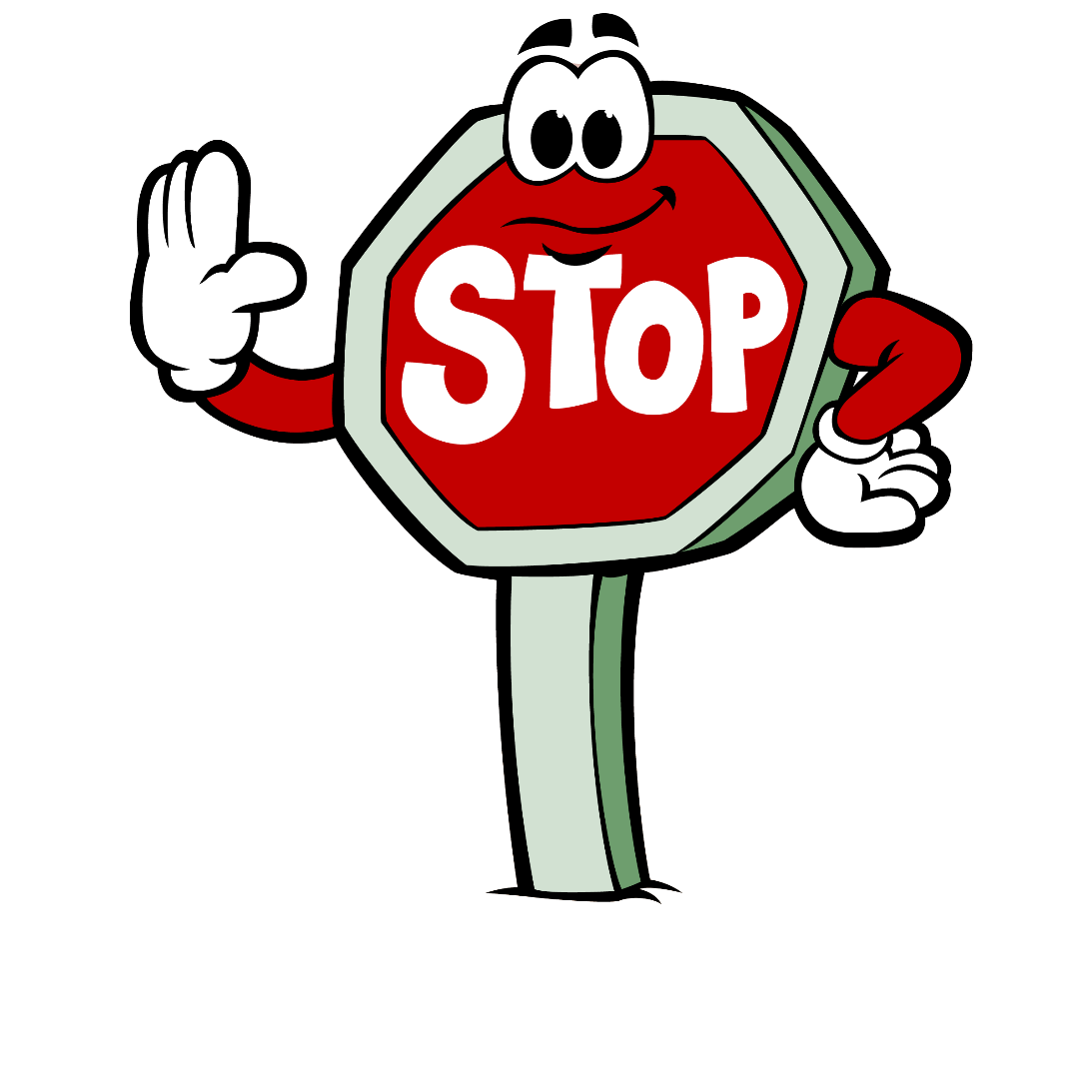 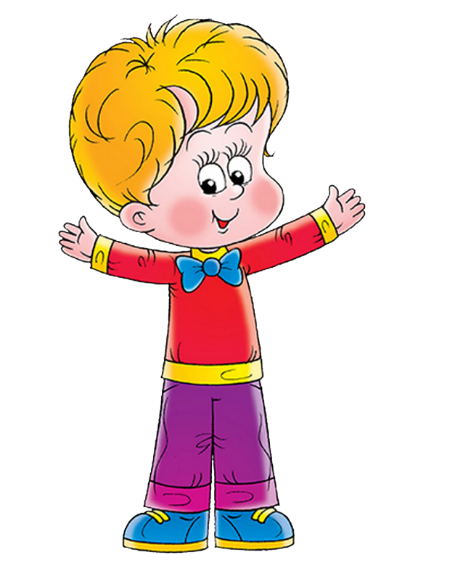 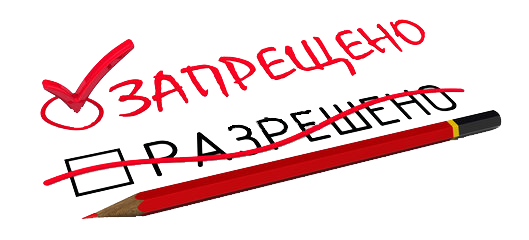 ПРАВО
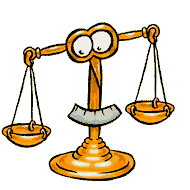 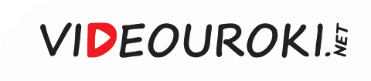 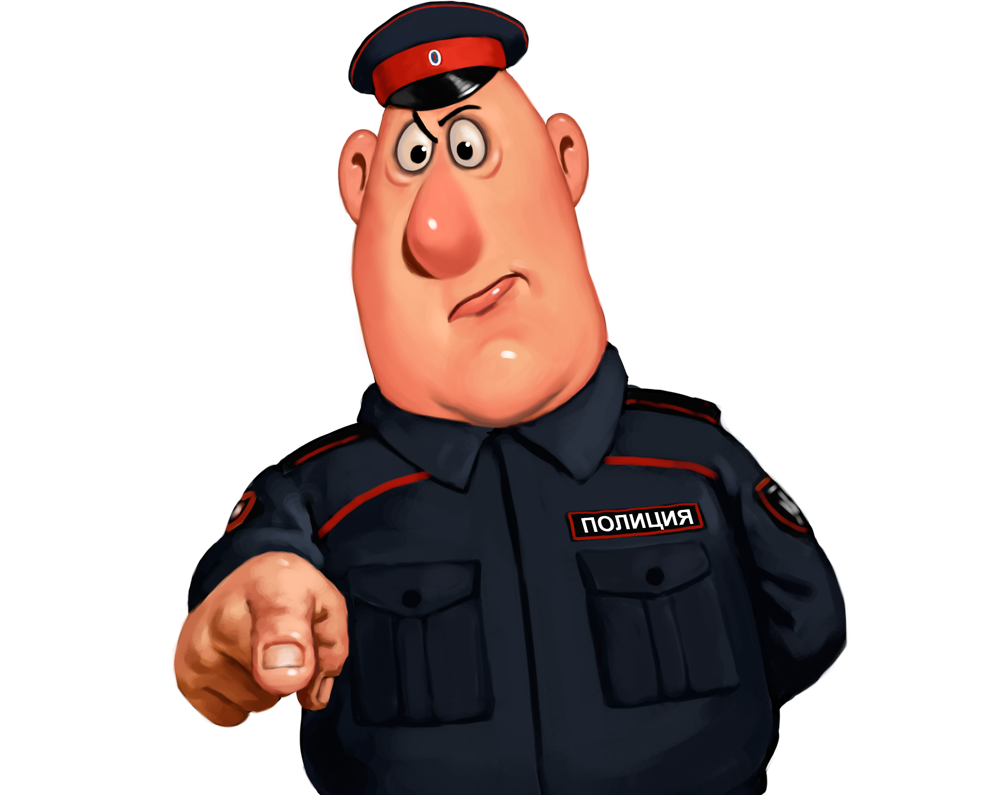 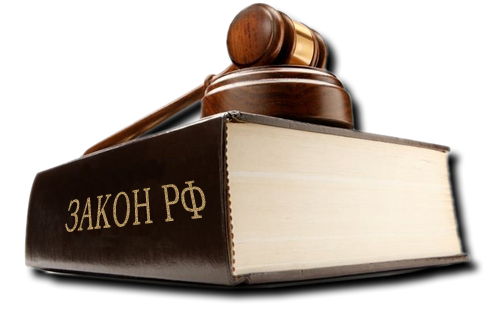 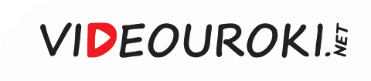 Незнание законов не освобождает от ответственности!
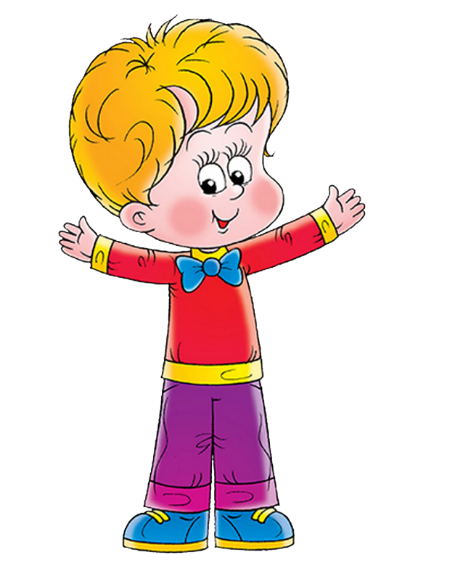 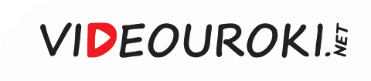 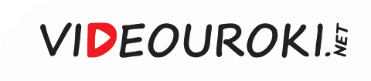 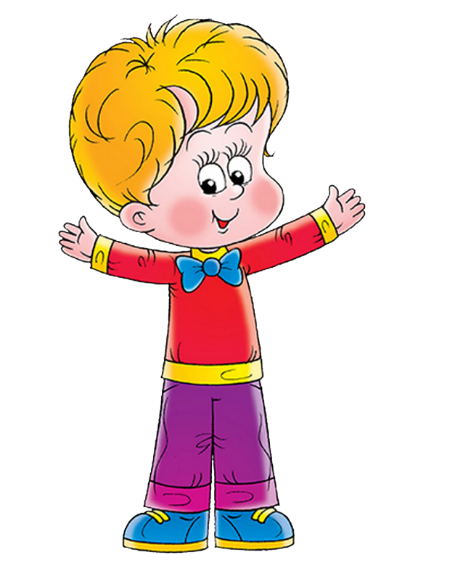 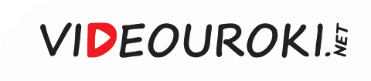 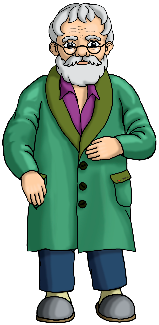 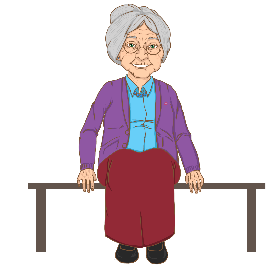 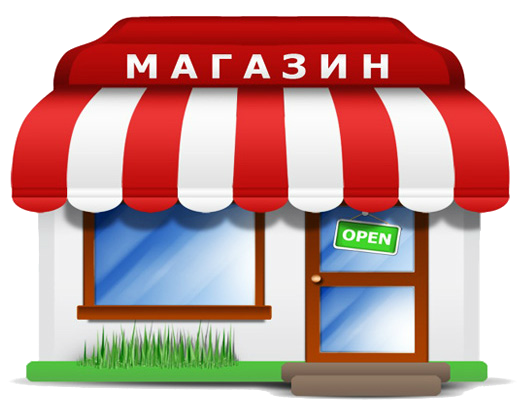 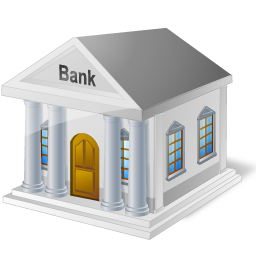 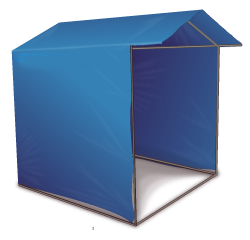 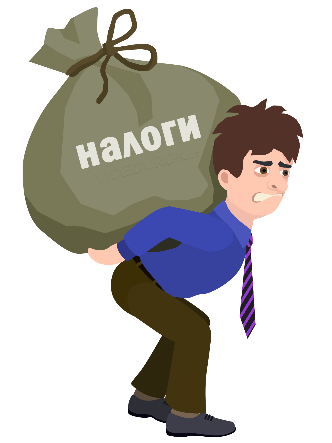 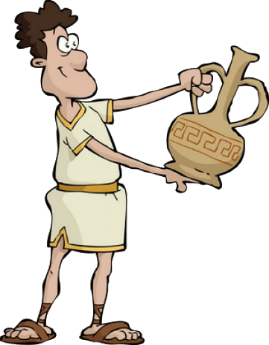 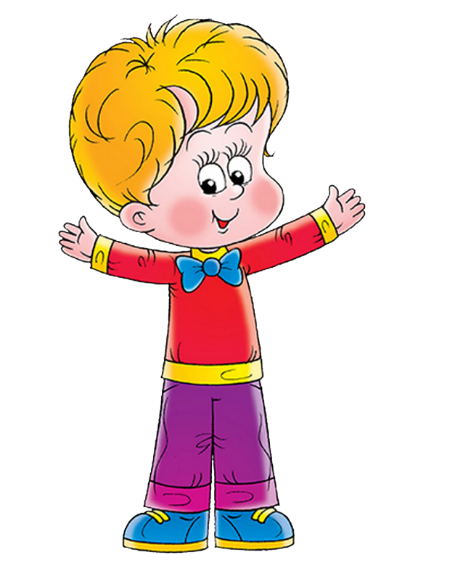 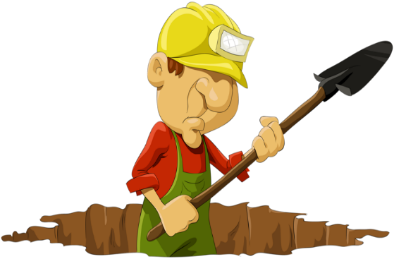 МИР
КЕРАМИКИ
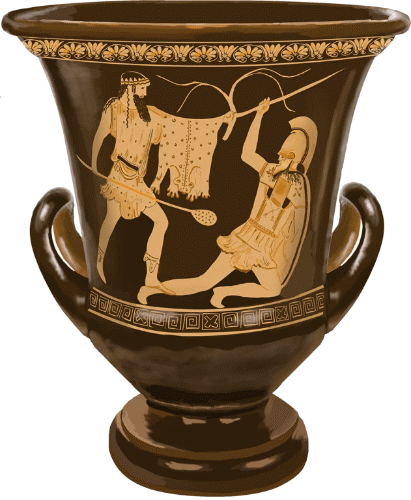 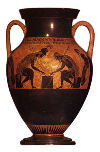 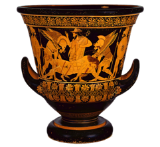 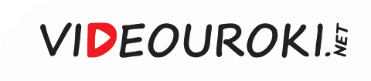 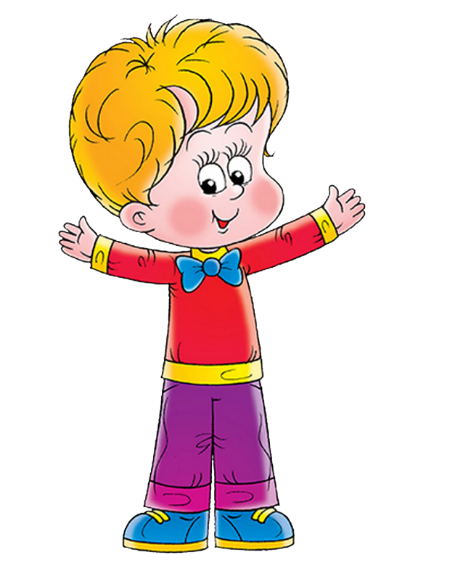 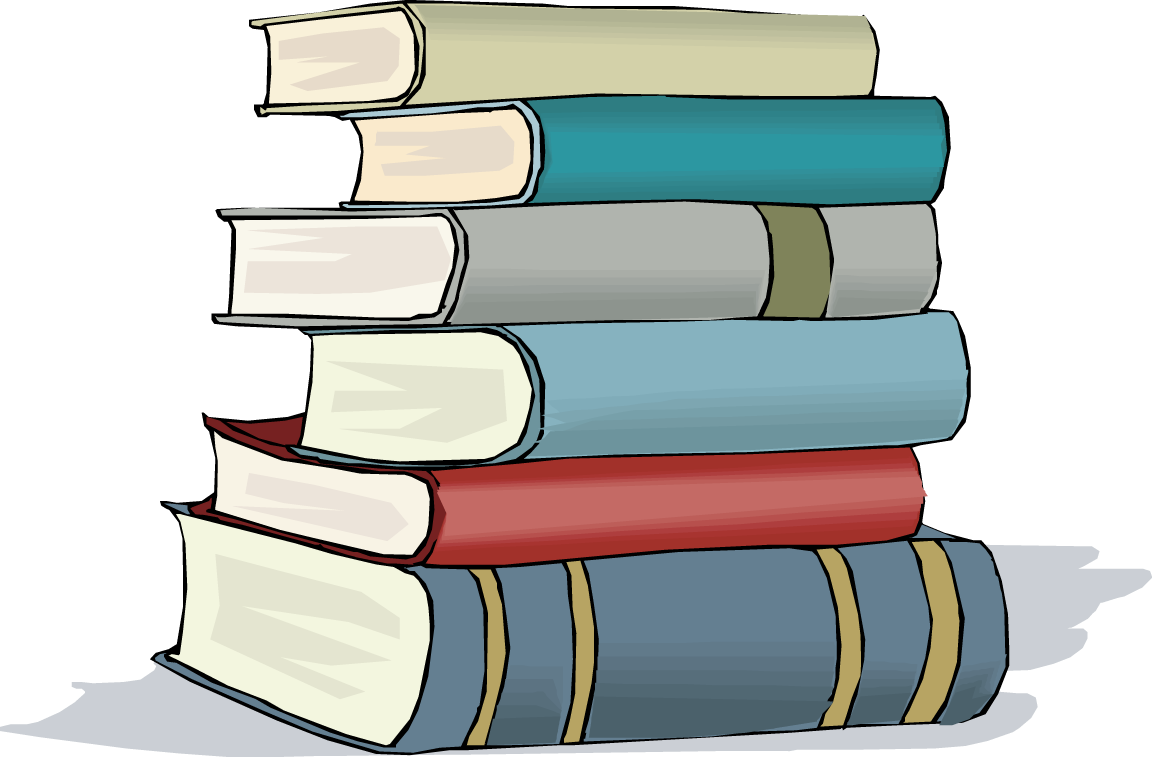 ЭКОНОМИКА
ЭКОНОМИКА
ЭКОНОМИКА
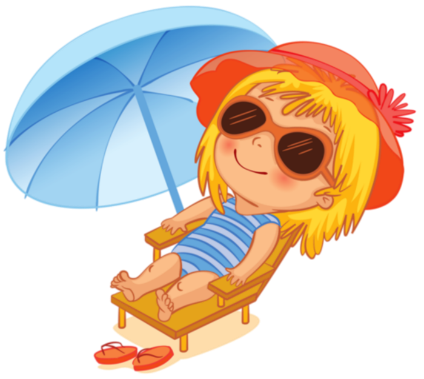 ЭКОНОМИКА
ЭКОНОМИКА
ЭКОНОМИКА
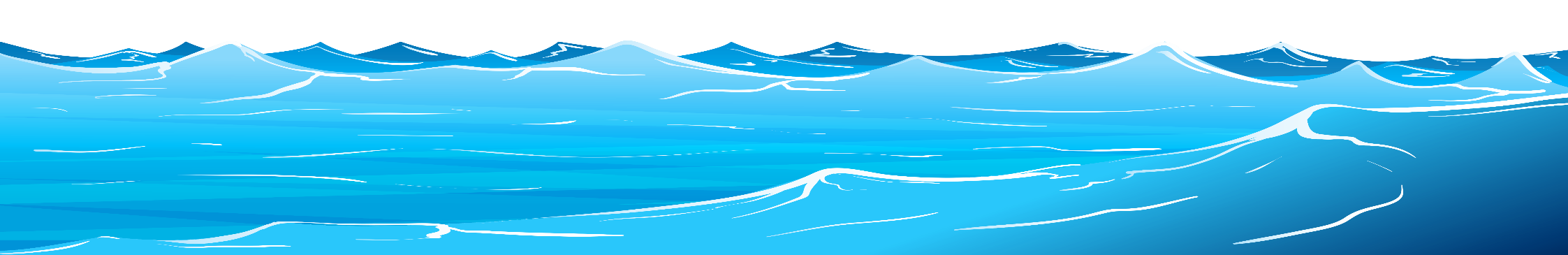 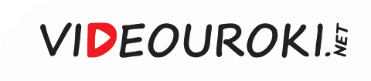 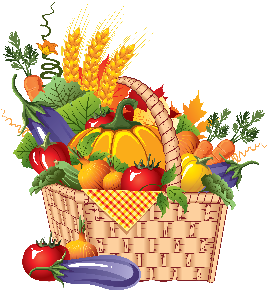 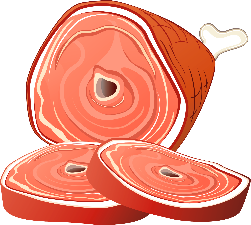 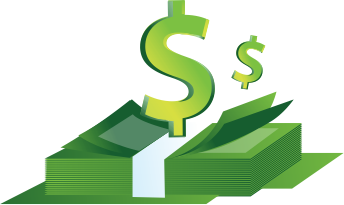 ПОТРЕБНОСТИ
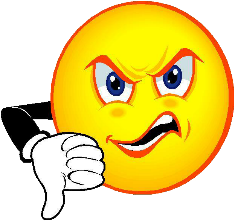 УДОВЛЕТВОРЕНИЕ
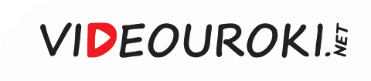 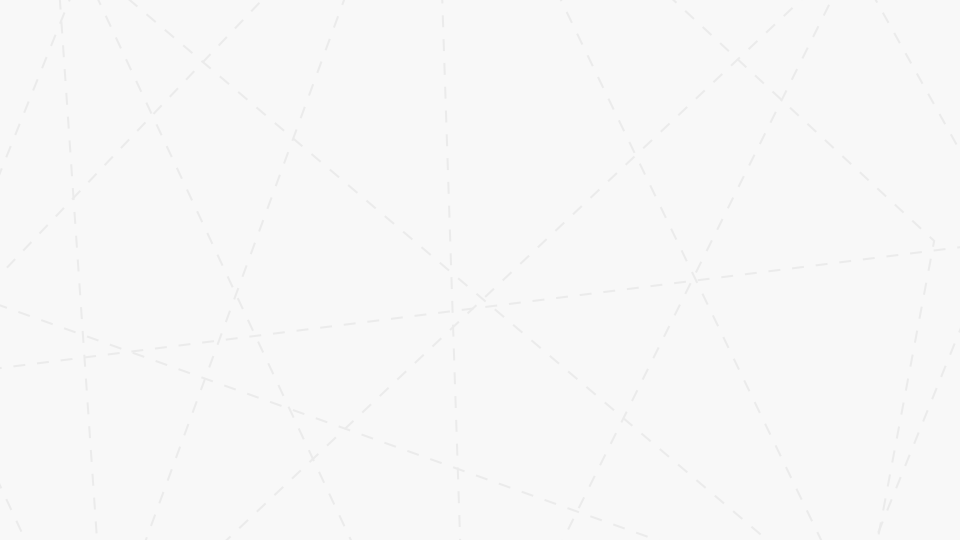 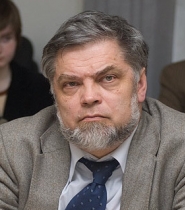 В. С. Автономов
Нельзя считать себя грамотным человеком без знаний о том, как устроена наша экономическая жизнь.
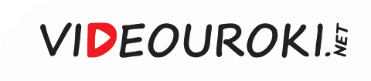 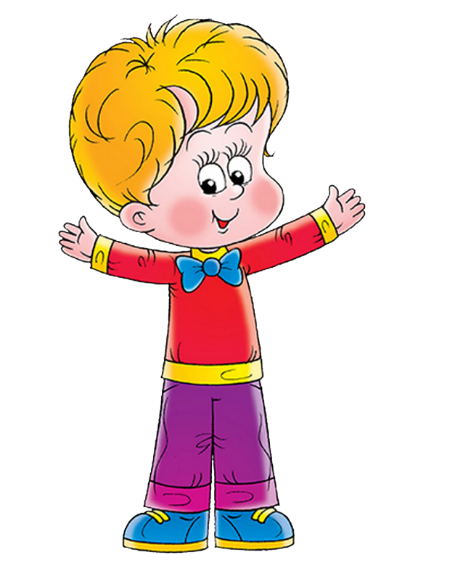 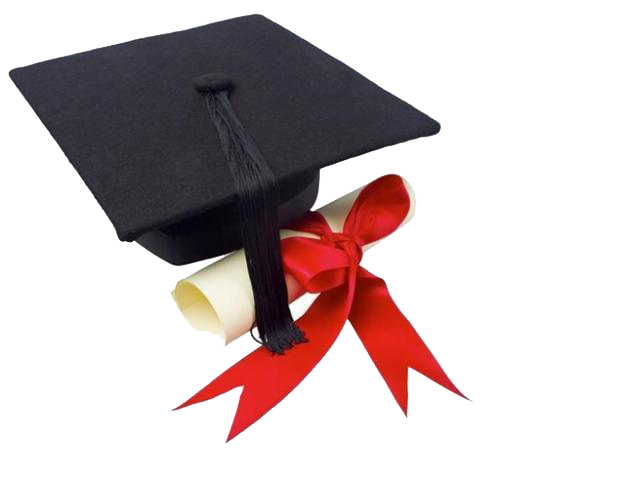 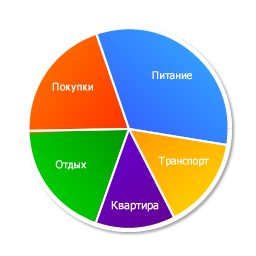 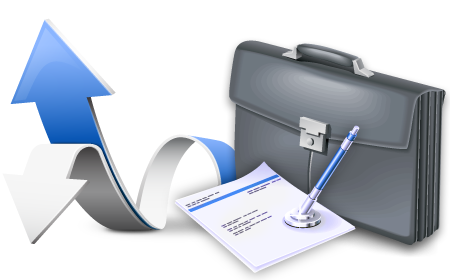 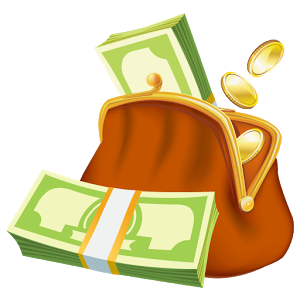 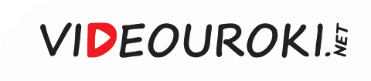 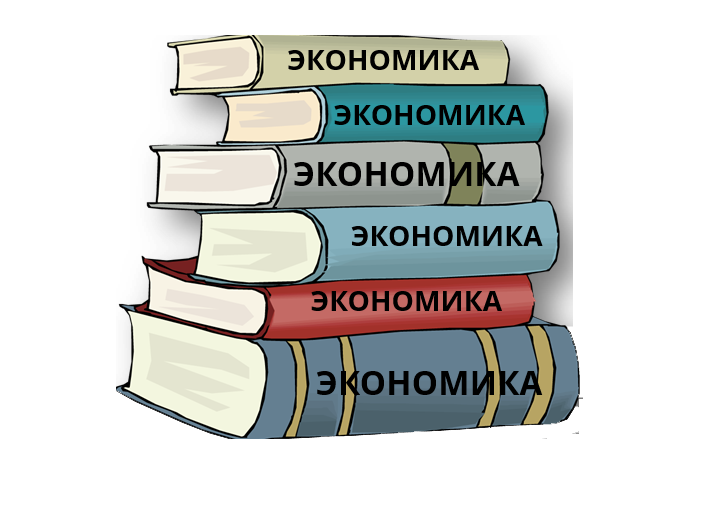 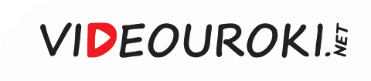 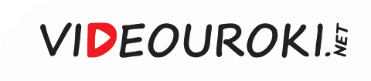 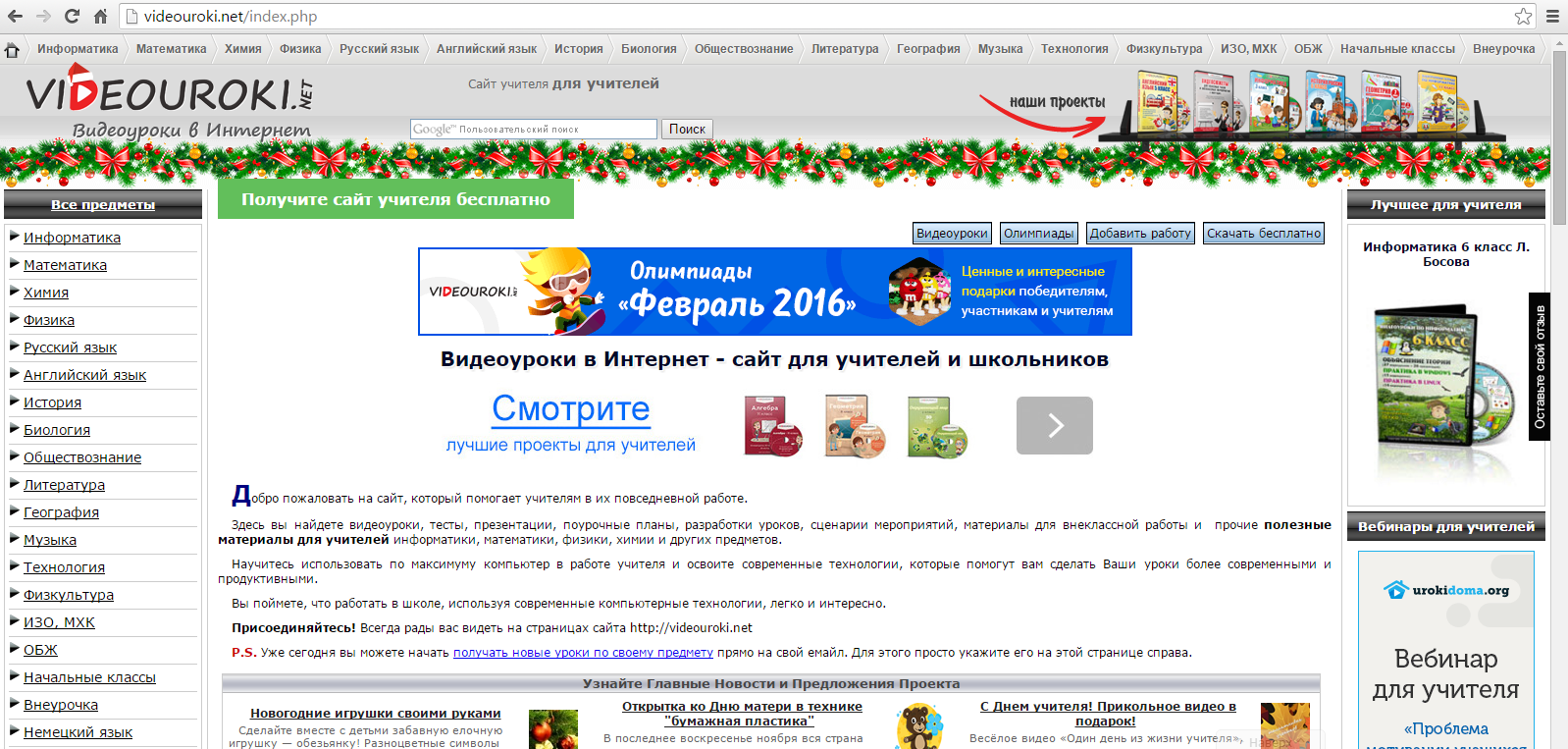 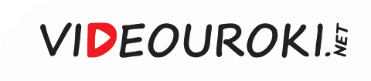 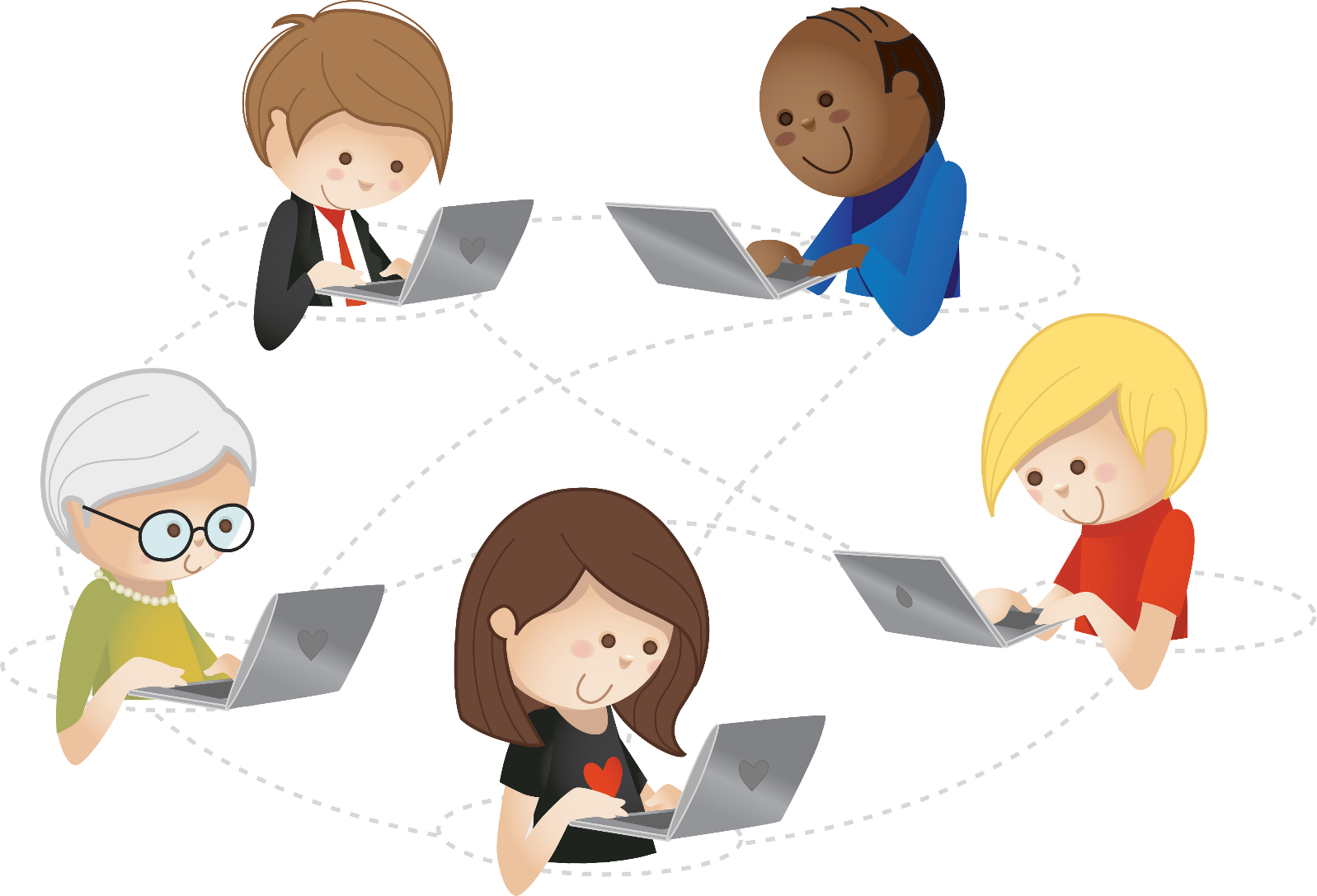 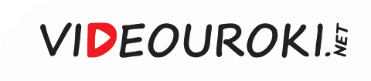 Современные этикетные правила пользования интернетом включают в себя:
экономию чужого времени; 
взаимную вежливость; 
грамотность, краткость; 
неприятие оскорблений; 
использование специального языка и символики.
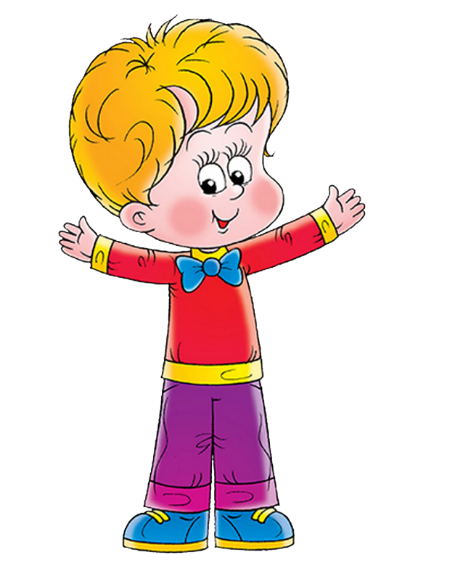 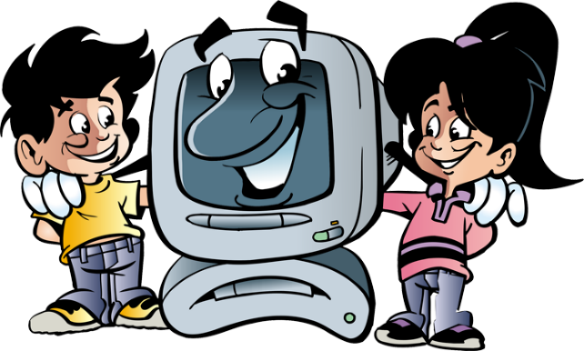 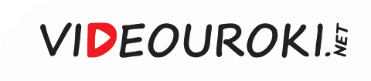 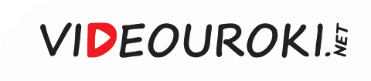 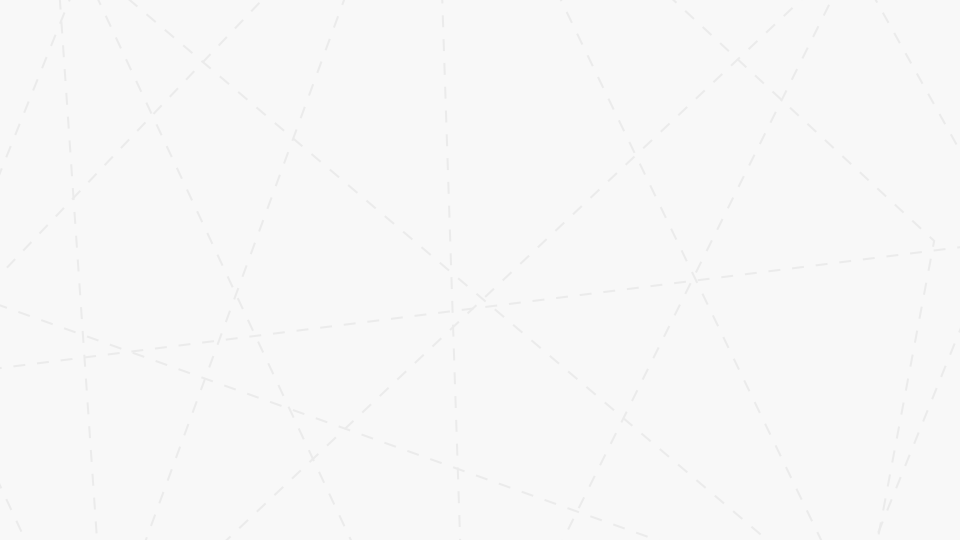 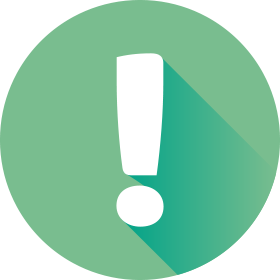 По­ступай по отношению к другому так, как ты хотел бы, чтобы он поступал по отношению к тебе.
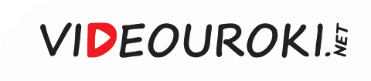 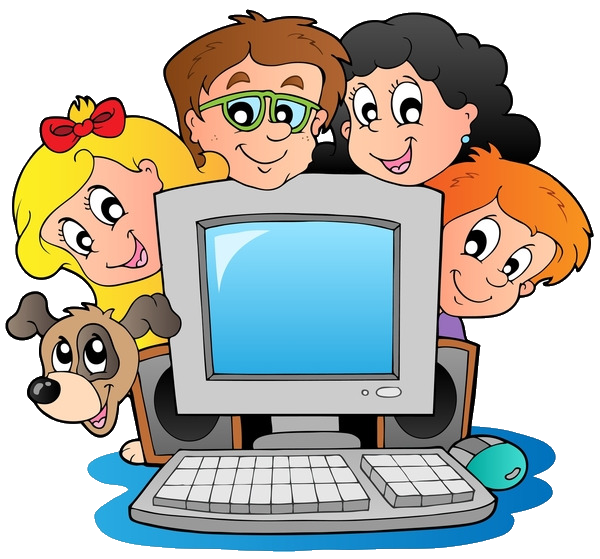 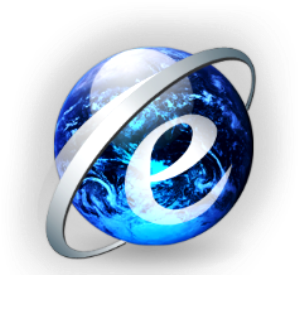 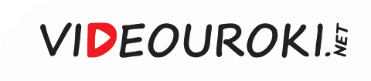 Байкальский заповедник
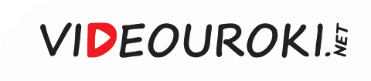 Окский заповедник
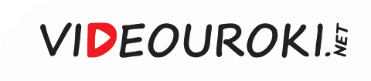 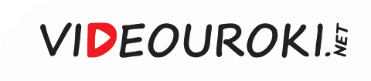 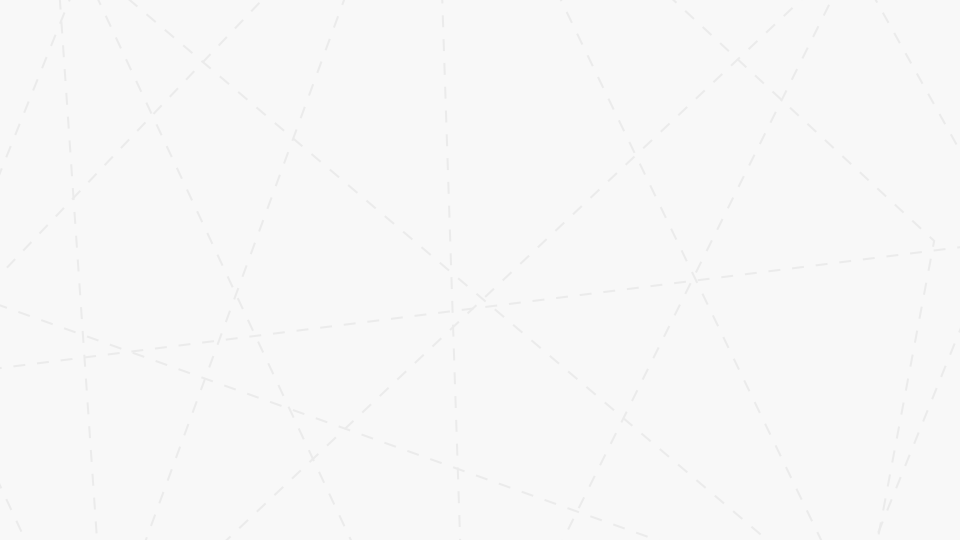 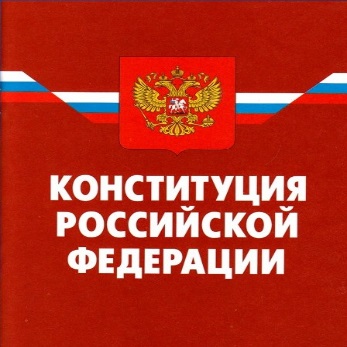 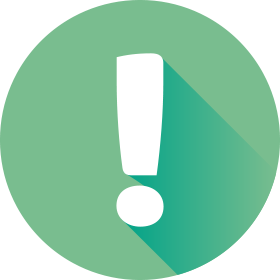 Статья 58
Каждый обязан сохранять природу и окружающую среду, бережно относиться к природным богатствам.
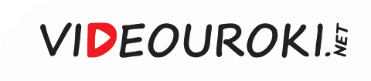 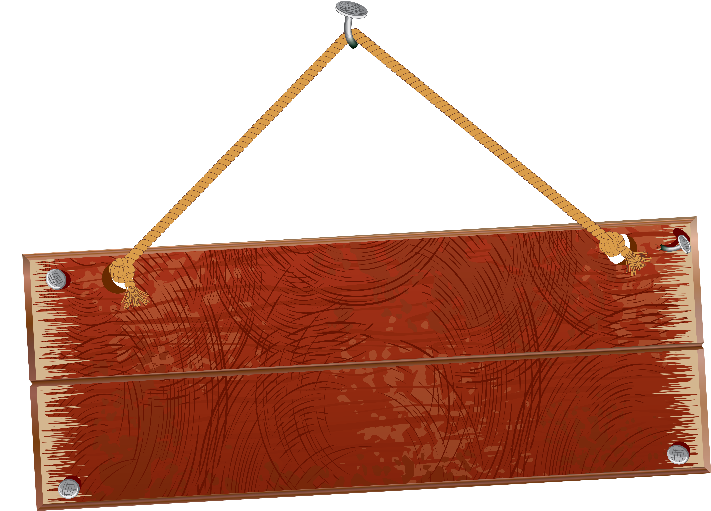 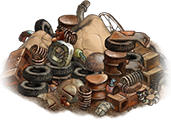 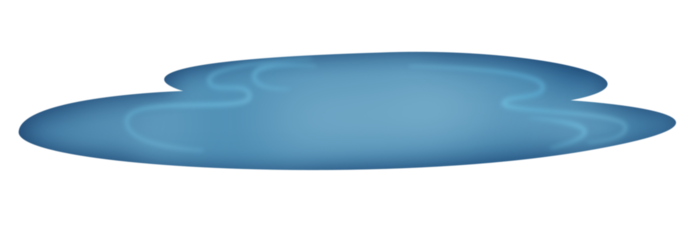 ЧЕЛОВЕК
Царь природы
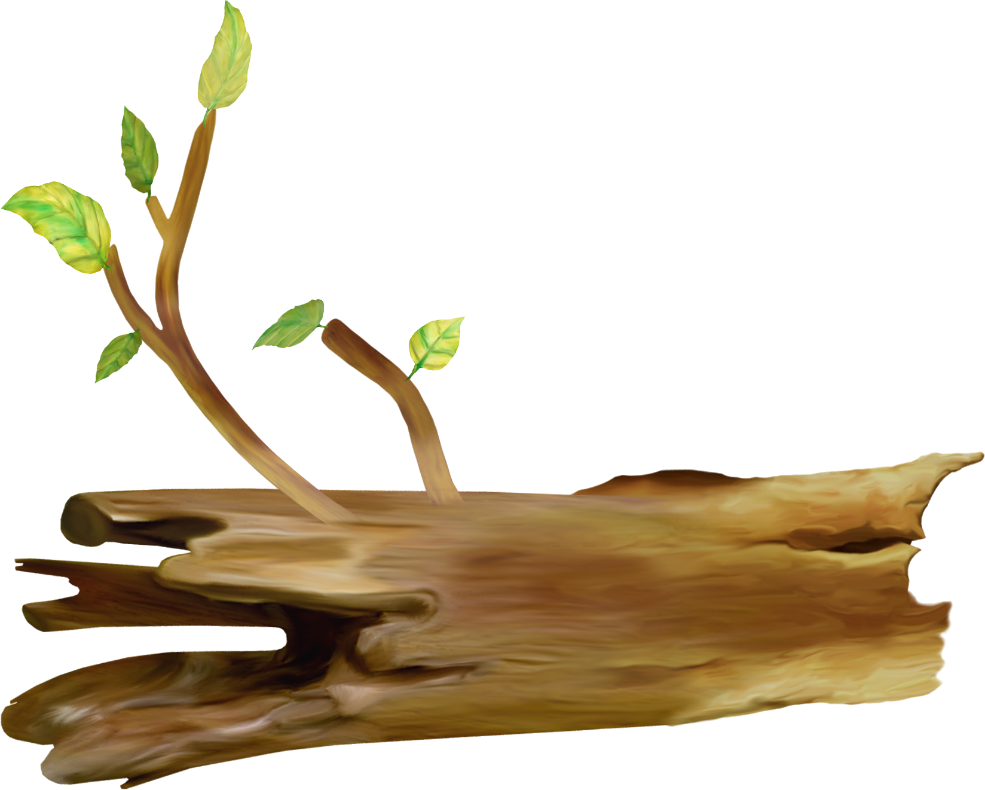 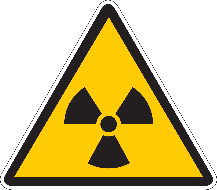 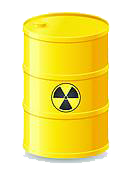 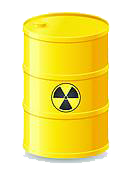 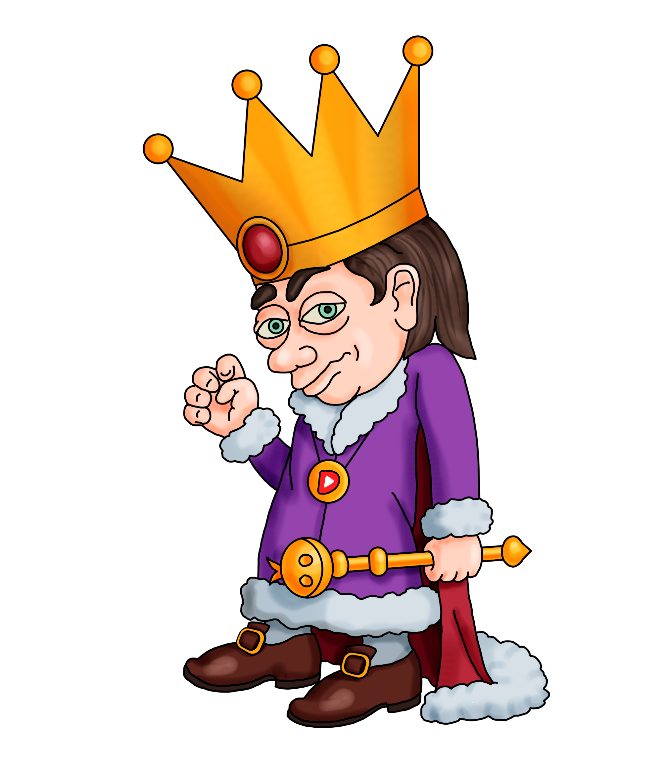 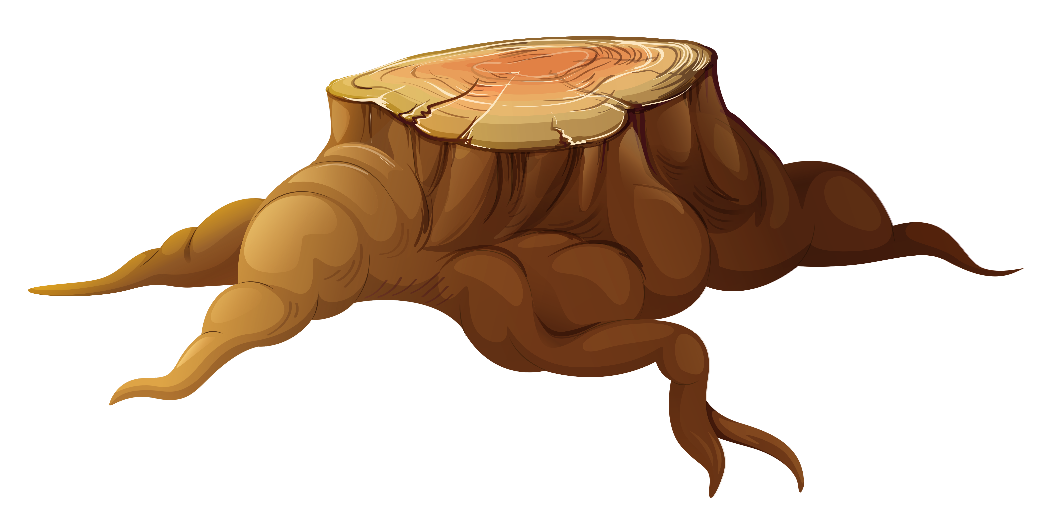 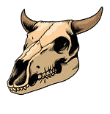 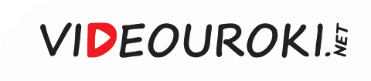 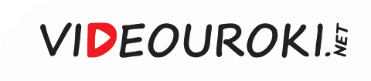 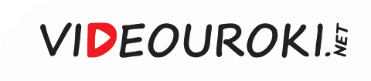 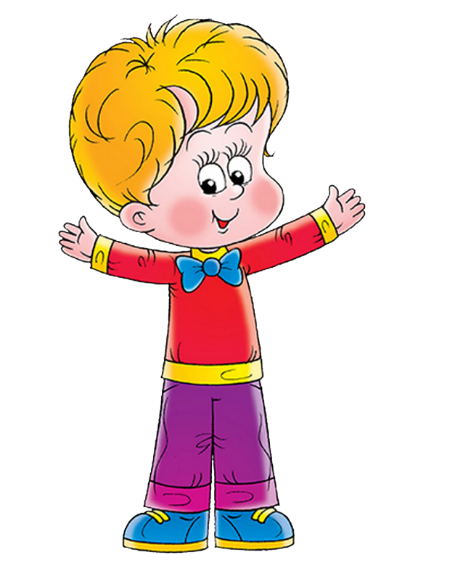 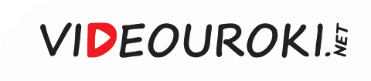 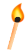 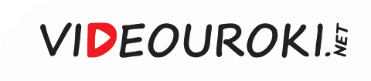 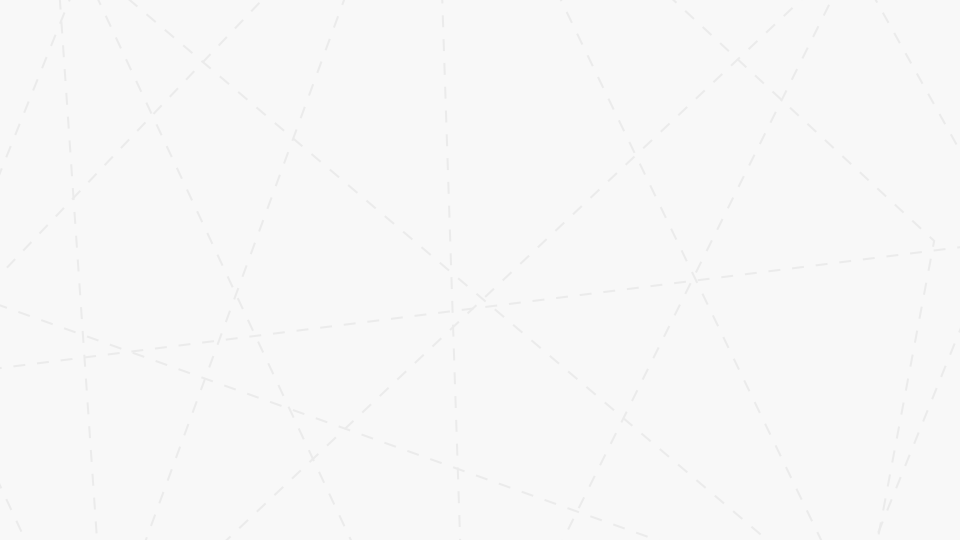 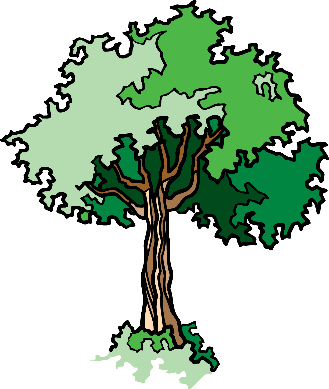 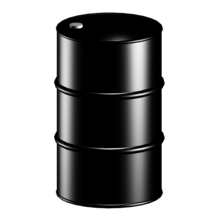 2 
барреля
13
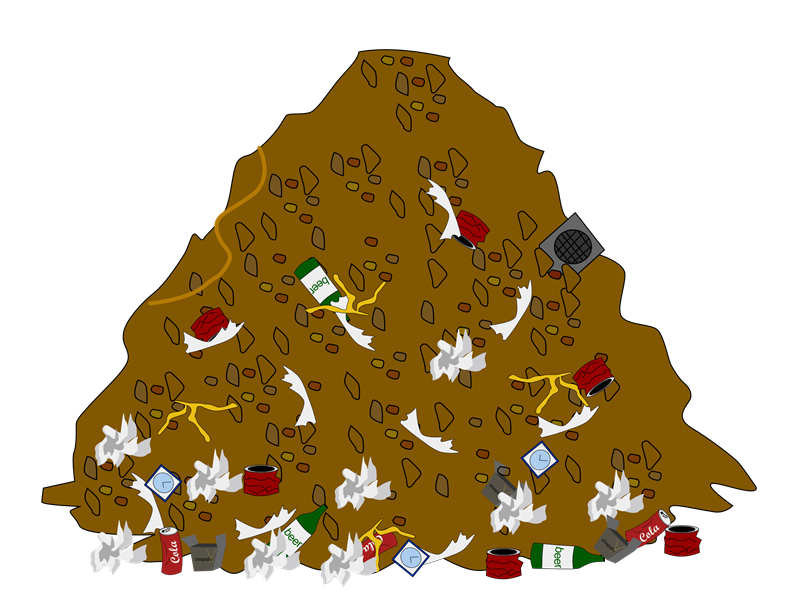 1 тонна
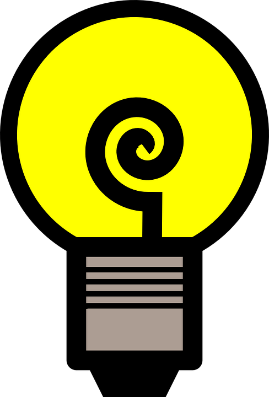 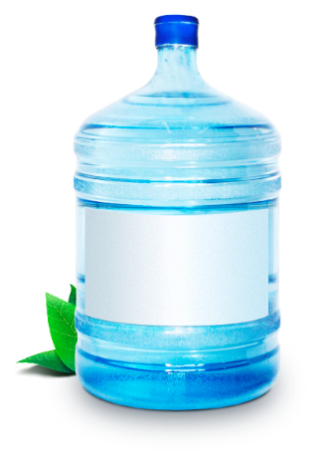 4100
кВт/ч
32
литра
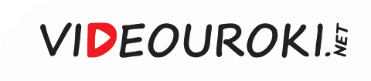 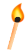 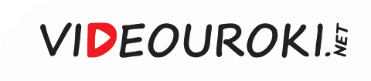 !
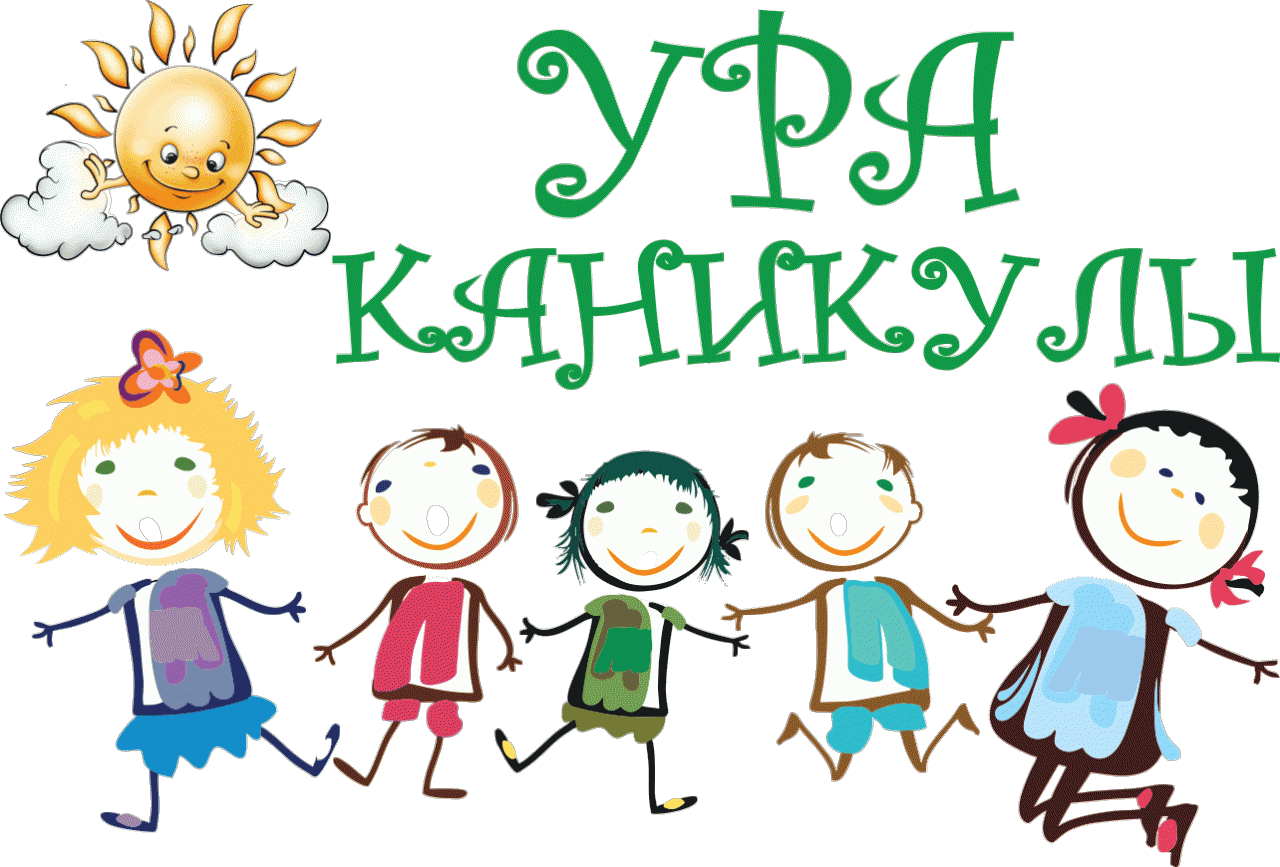 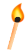 !
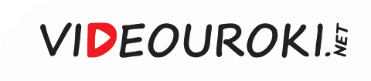